O LAVAMÃOSMAN ESTA PRESENTE
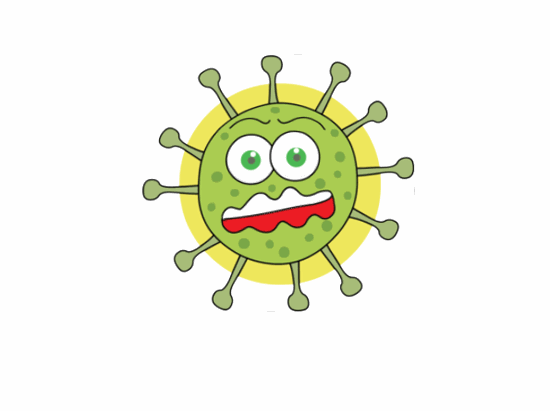 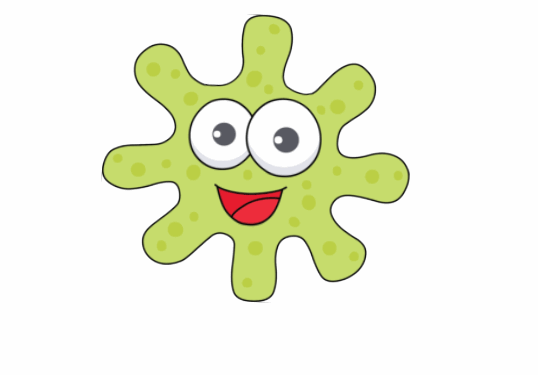 てあらいかめん　さんじょう！
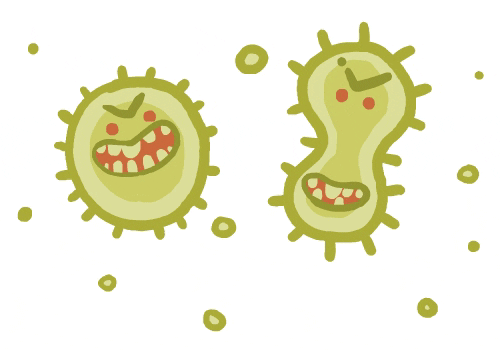 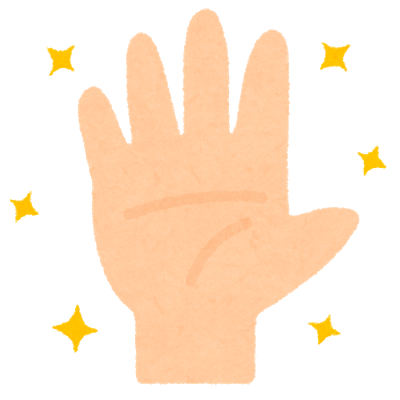 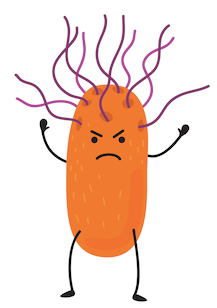 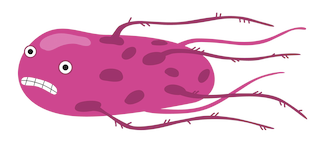 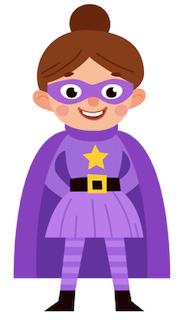 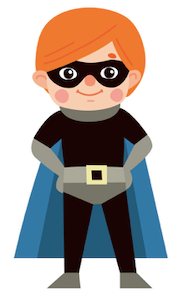 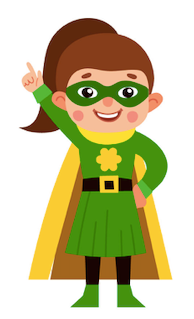 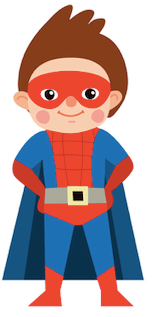 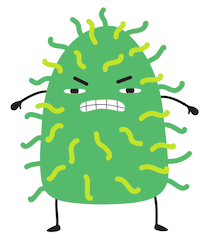 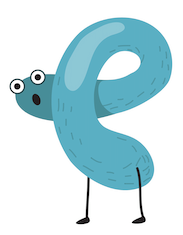 つづく